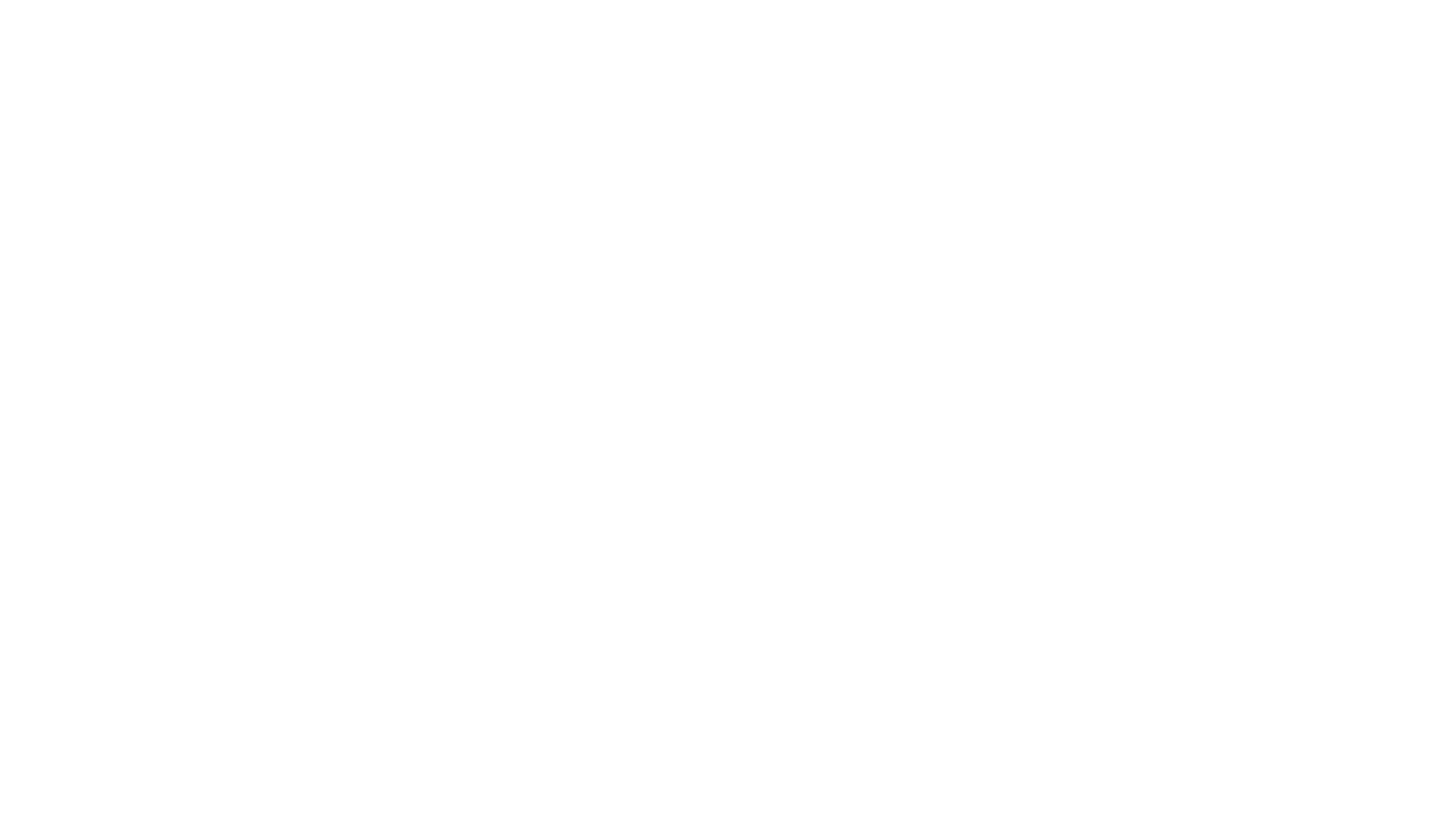 Atelier sur :Mieux-être des professionnelsen habitations des Premières Nations
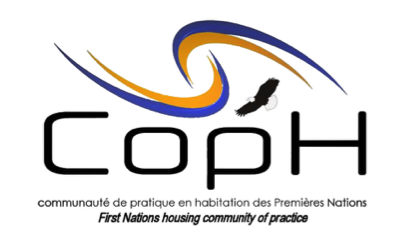 22 novembre 2023
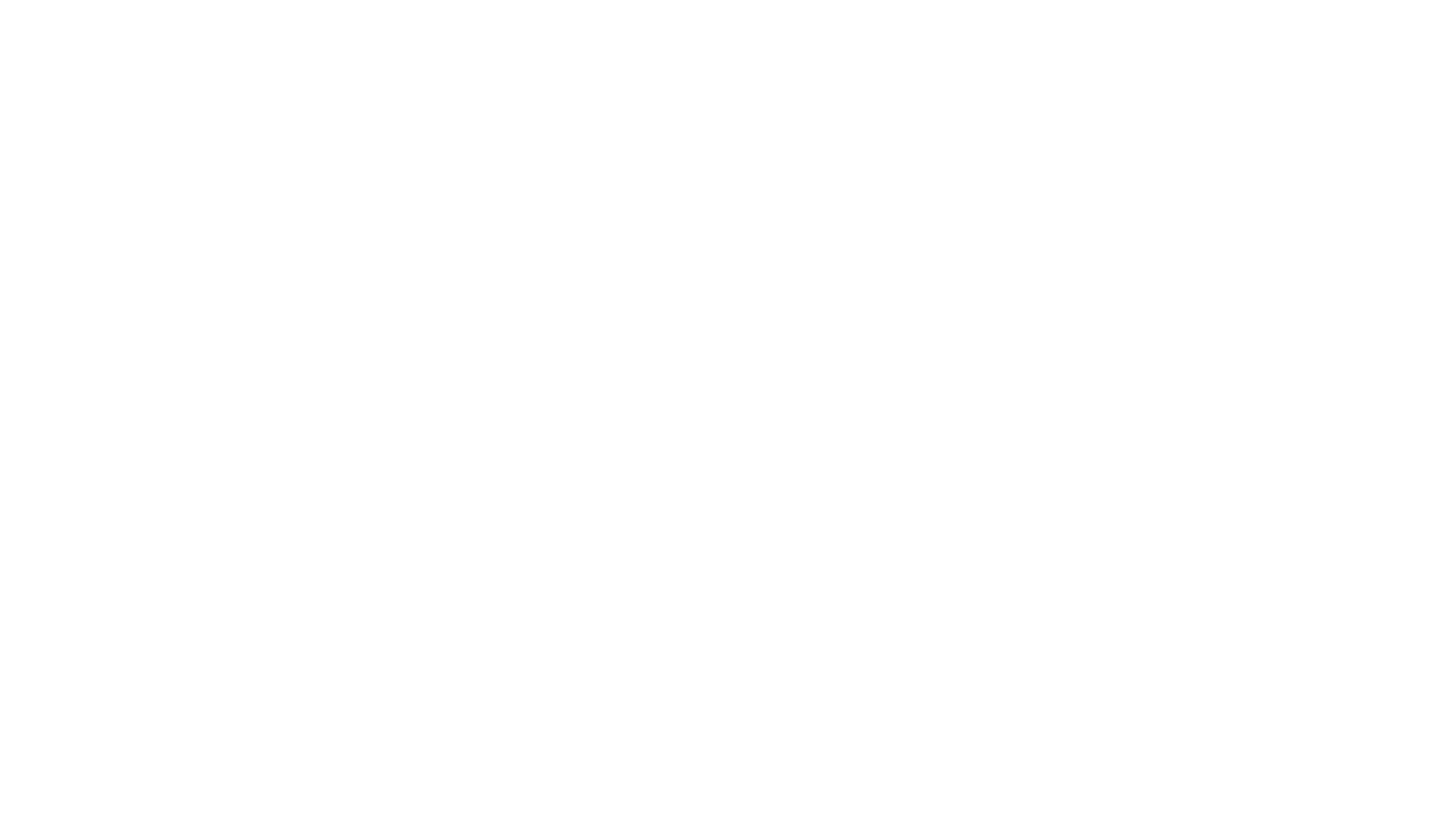 Enjeux
Santé mentale des employés du secteur de l’habitation compte tenu de leurs rôles et responsabilités de première ligne.

Santé mentale des membres des communautés dont ceux «clients» du secteur de l’habitation.
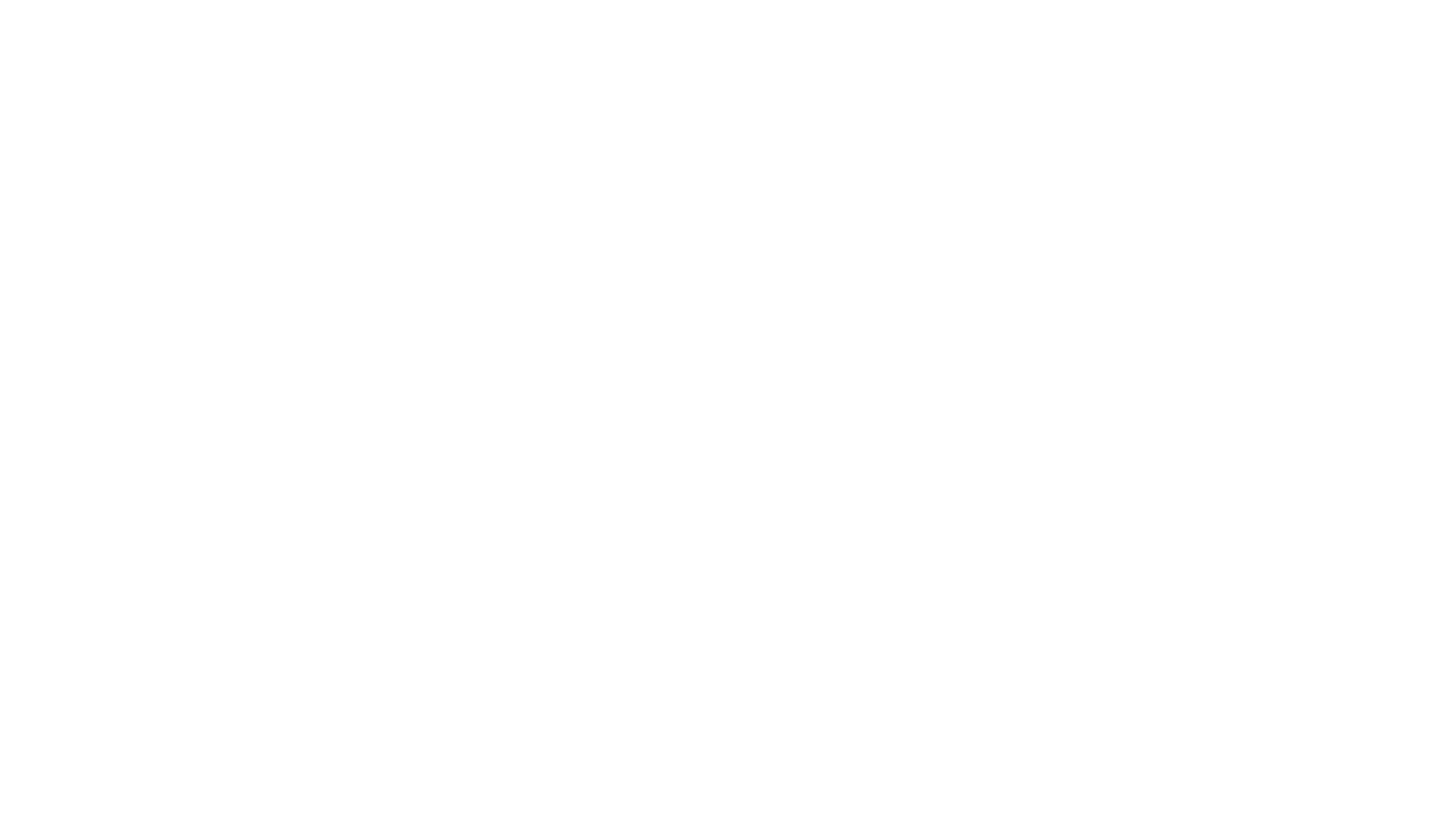 Avez-vous déjà vécu des situations difficiles dans le cadre de votre travail en habitation autant au travail qu’à l’extérieur, médias sociaux ou autre ? Quelles sont les situations vécues ?

Comment supporter/gérer la vie sociale d’un employé du secteur de l’habitation dans sa communauté (respect, dissociation travail vs vie personnelle, autres) ?
Partie 1
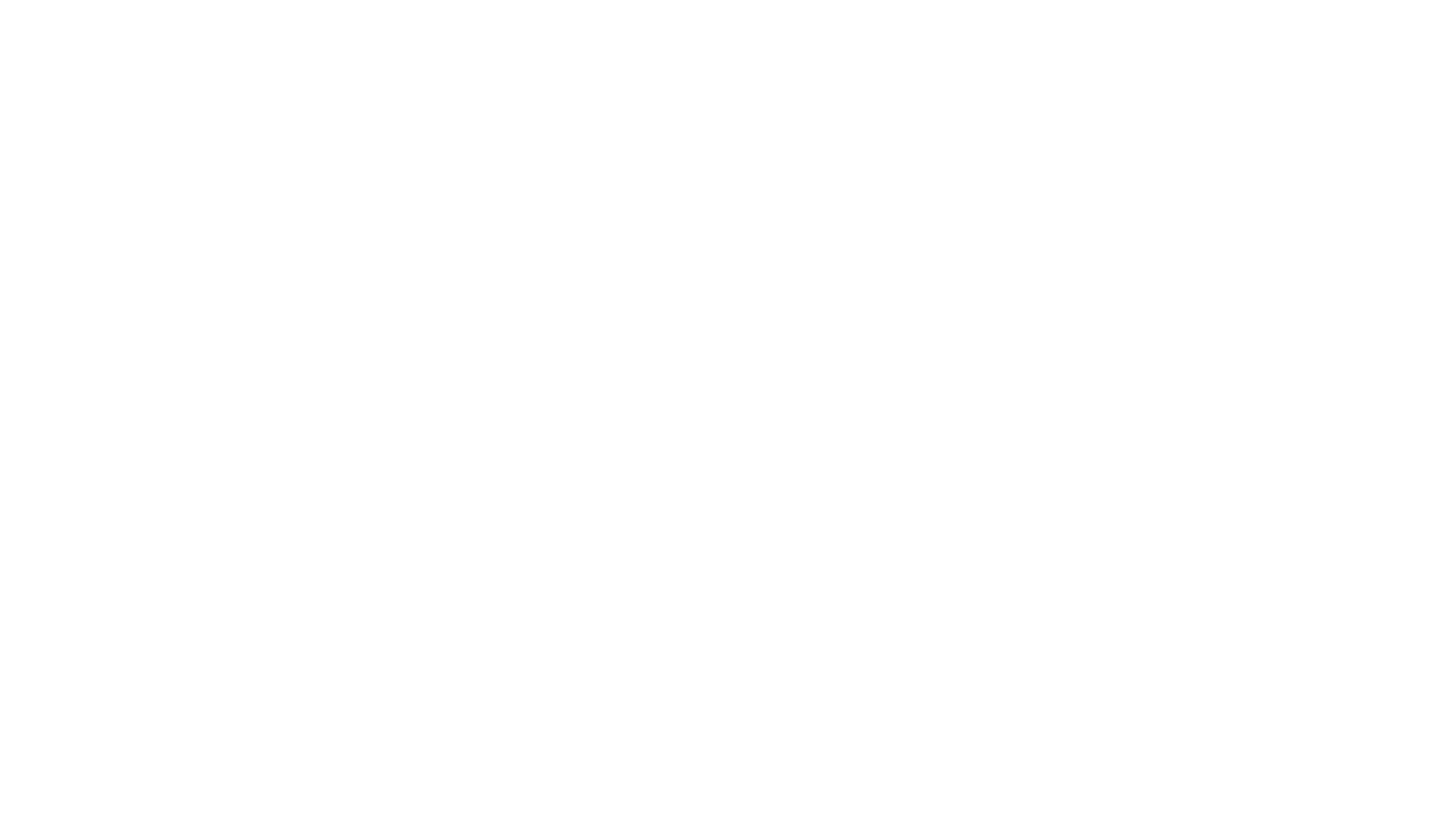 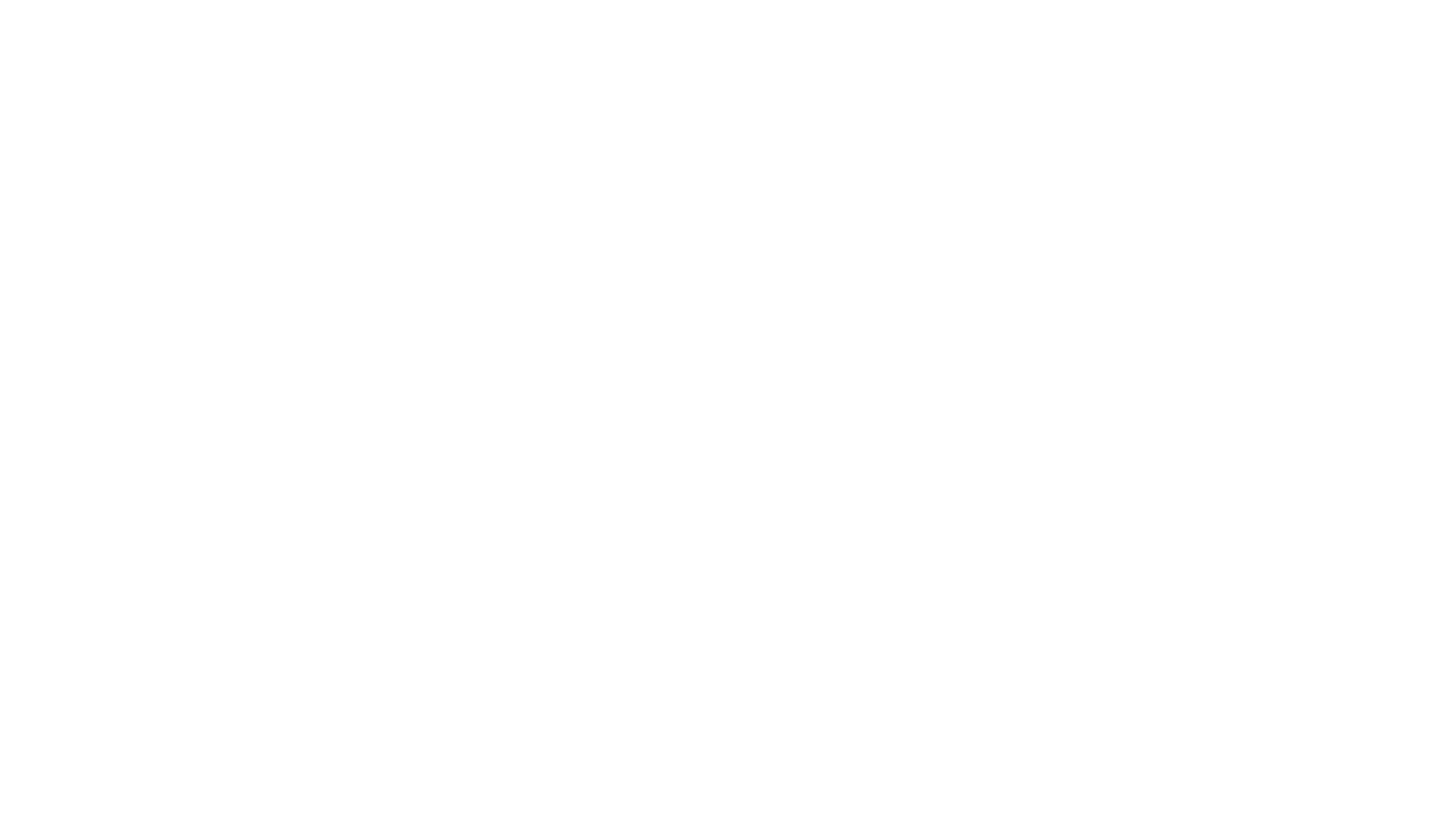 Comment améliorer l’image des employés en habitation auprès des membres de la communauté ?

Comment favoriser la rétention ou l’attrait pour attirer ou garder les employés dans le domaine de l’habitation ?

Comment favoriser les changements de mœurs de la population face à l’habitation (ex. : réaction humaine de porter le blâme sur quelqu’un d’autres) ?
Partie 2
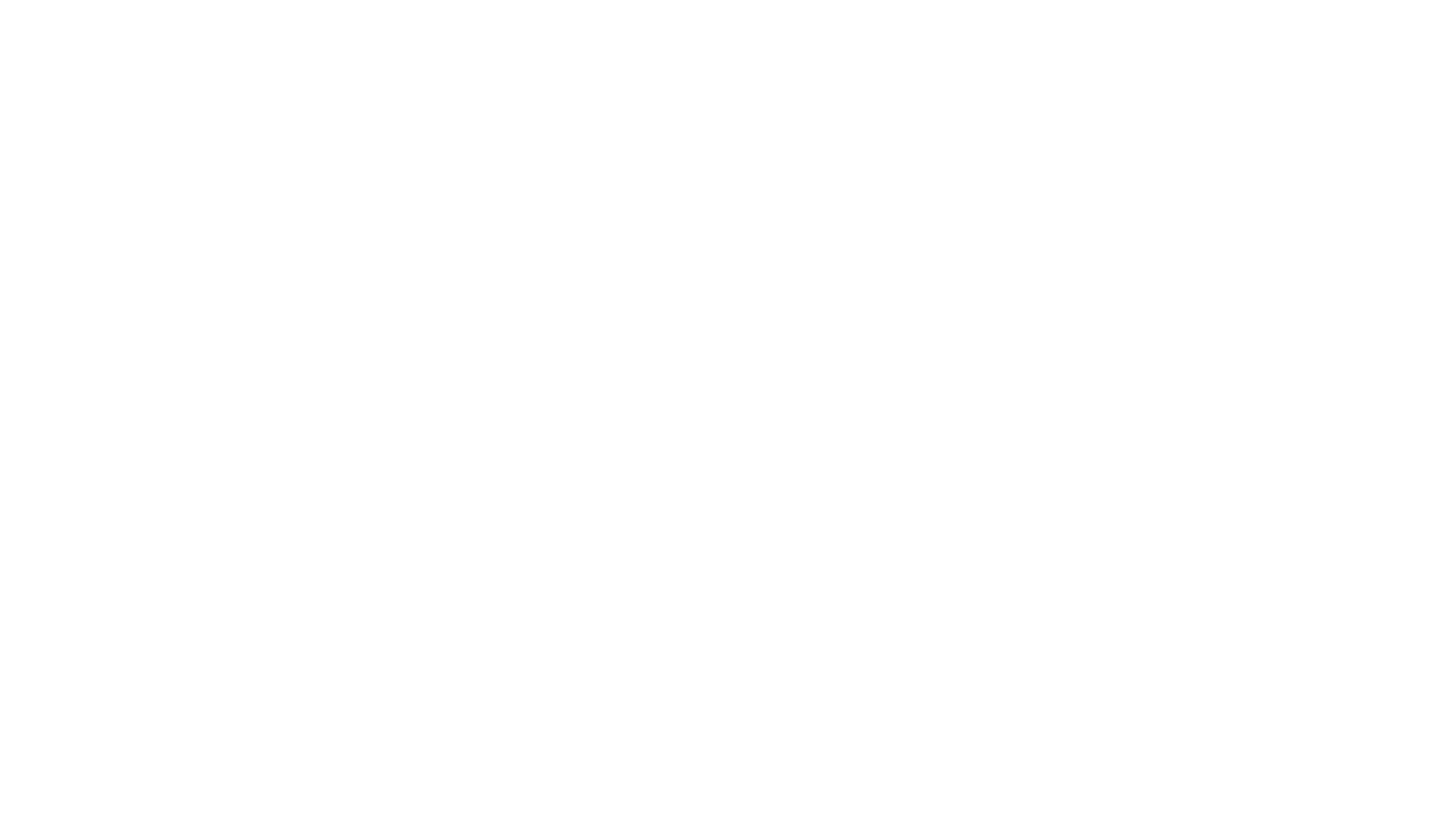 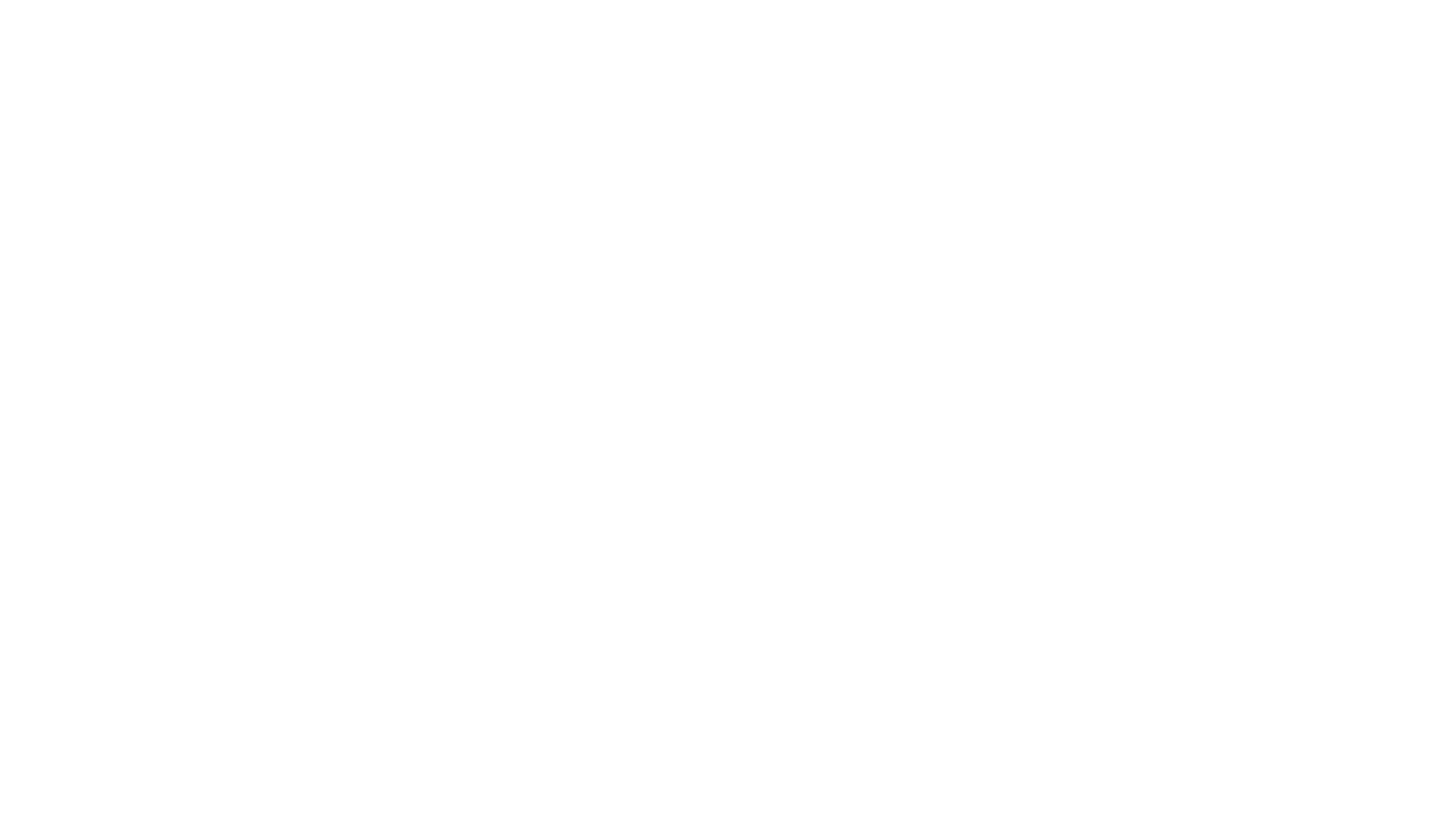 Quel soutien souhaiteriez-vous des autres secteurs du Conseil de bande (social, santé, éducation, autres) ? ainsi que des partenaires externes (CSSSPNQL, DGSPNI, avocat externe, autres) ?

Avez-vous des outils pour la gestion des médias sociaux (procédures, mécanismes, éléments de réponses, autres) ?

Quels sont les outils qui pourraient vous soutenir dans votre travail ?

Est-ce qu’une rencontre sur le mieux-être pour les gestionnaires de l’habitation vous intéresserait ? Que souhaiteriez-vous retrouver dans une telle rencontre (activité, atelier, exercice, formation, etc.) ?
Partie 3
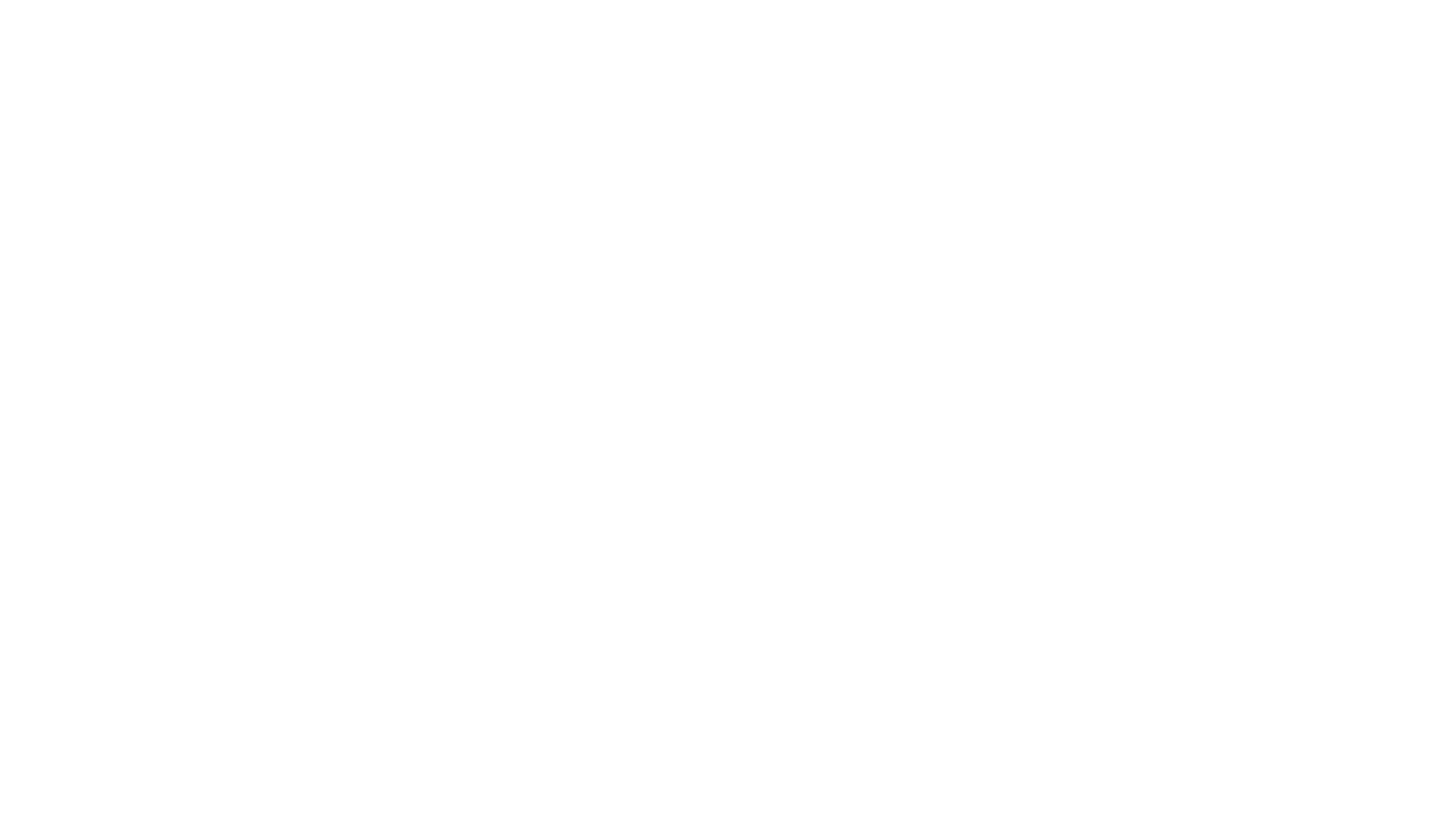